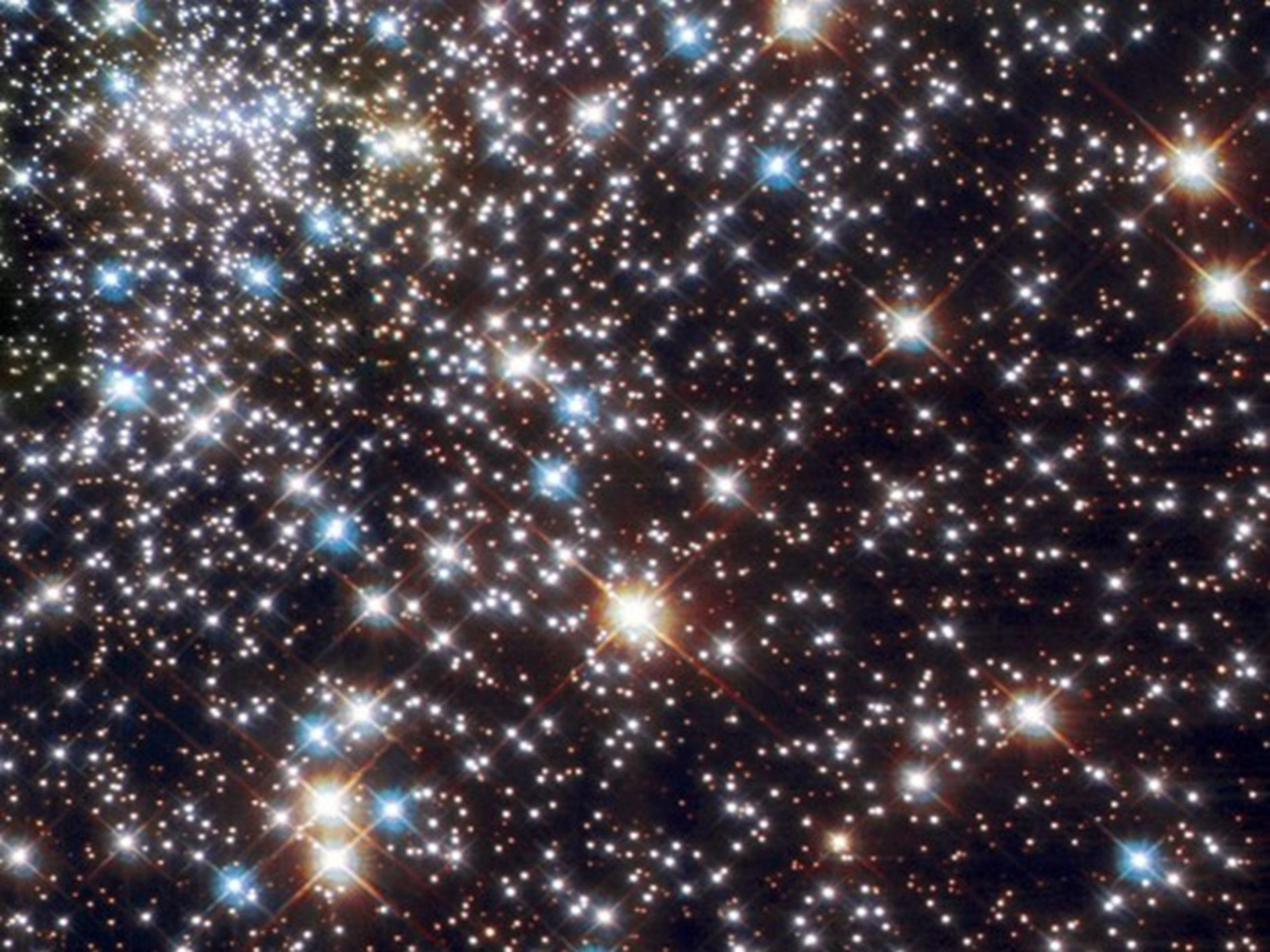 Познавательная деятельность. Предметное и социальное окружение.Тема: Космос
Подготовила: воспитатель средней группы Ипатова Татьяна Васильевна
Детский сад 148
г. Екатеринбург
Цель:Формировать понятие о космосеЗадачи:
- Показать многообразие планет в космосе;
 - Познакомить с планетами Солнце, Земля и Луна;
 -Познакомить с профессией «космонавт» и транспортом «ракета»
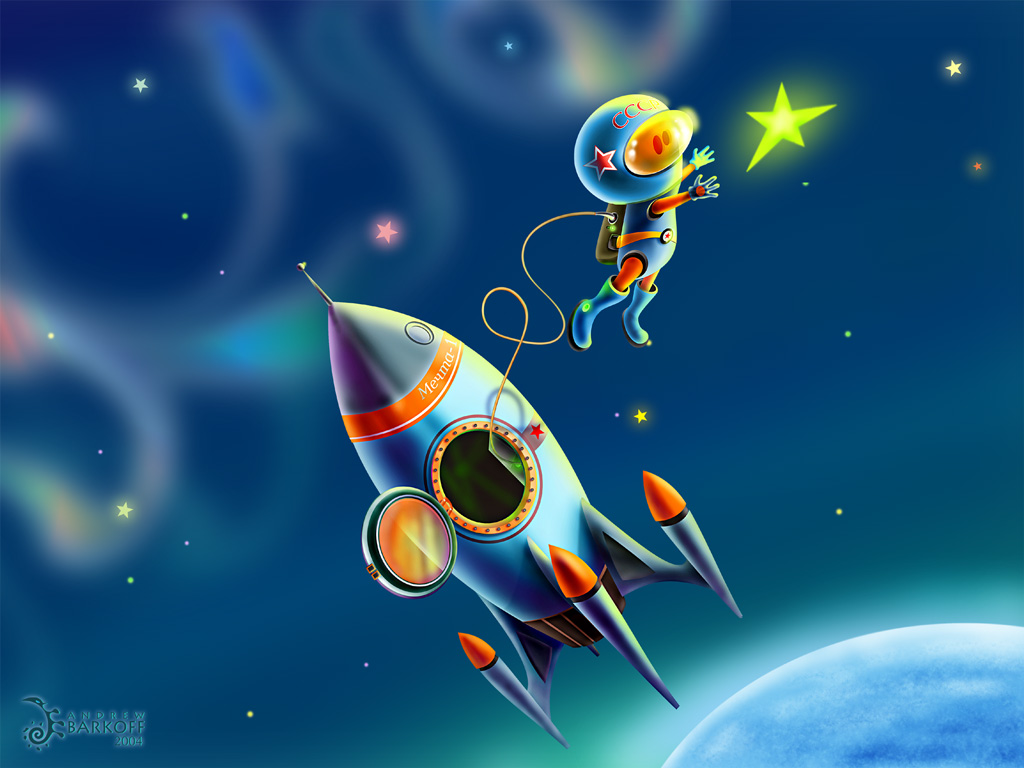 Приключения космонавта в космосе
В космосе
Посмотри, с каким интересом эти дети смотрят в небо. Там столько красивых звезд. Они сверкают и переливаются разными цветами! Люди всегда хотели рассмотреть, что же там наверху.
Поэтому люди изобрели телескоп, через который они смотрели на звезды и планеты в космосе.
А потом они решили полететь в космос! Для этого люди изобрели ракету и посадили в нее космонавта! Он должен был управлять ракетой. Этого космонавта звали Юрий Гагарин. И вот 12 апреля 1961 года он отправился в космос!
В космосе очень холодно и почти нет воздуха. Поэтому космонавта одели в специальный костюм, который называется в скафандр. Скафандр очень теплый, а через специальные трубки в него поступает воздух и космонавт может ненадолго выйти из ракеты. В космосе все люди и вещи почти совсем ничего не весят. Поэтому космонавт даже смог там полетать.
Вот такой выглядит наша Земля из ракеты. Посмотрите какая маленькая Луна по сравнению с ней.
Но на самом деле она намного больше, чем мы можем видеть
А вот так выглядит Солнце, если подлететь к нему поближе. Но космонавт не полетел на Солнце, потому что оно очень горячее
Другие звезды, которые мы видим, это тоже такие же Солнца как и наше. Но они находятся очень-очень далеко от нас, поэтому кажутся нам такими маленькими
А еще космонавт увидел другие планеты. Все они вращаются вокруг Солнца. Посмотри какие они все маленькие по сравнению с Солнцем. Наша планета Земля кажется совсем крохотной.  Солнце очень горячее и на тех планетах, которые ближе к нему, тепло. А на тех планетах которые дальше – холодно. Наша планета третья от Солнца.
Вокруг Солнца вращается восемь планет. Ближе всех к Солнцу Меркурий, потом идет Венера, потом Земля, Марс, Юпитер, Сатурн, Уран, Нептун
Космонавт видел астероиды. Еще их называют малыми планетами. Они летают в космосе вокруг Солнца
Кометы тоже летают в космосе. Но они отличаются от астероидов тем, что у них есть красивые светящиеся хвосты
Вот сколько всего интересного увидел космонавт и рассказал другим людям. А теперь об этом знаете и вы. Может быть когда нибудь и вы сможете полететь в космос
Космос
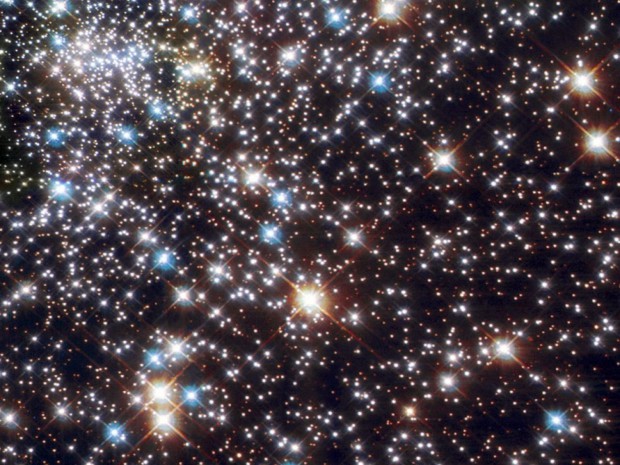 Загадки
Чтобы глаз вооружитьи со звездами дружить,Млечный путь увидеть чтобНужен мощный ….
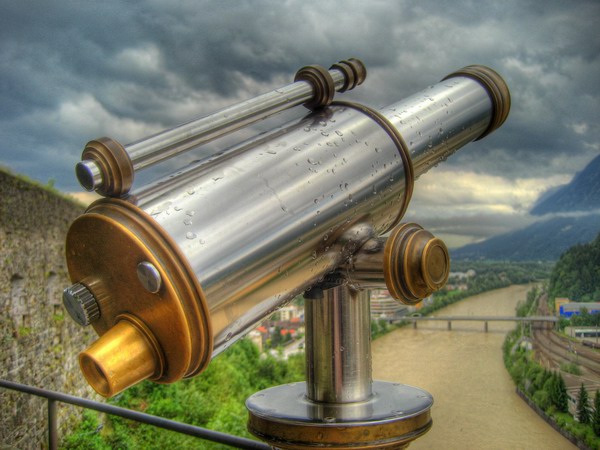 Телескопом сотни лет Изучают жизнь планет.Нам расскажет обо всем Умный дядя …
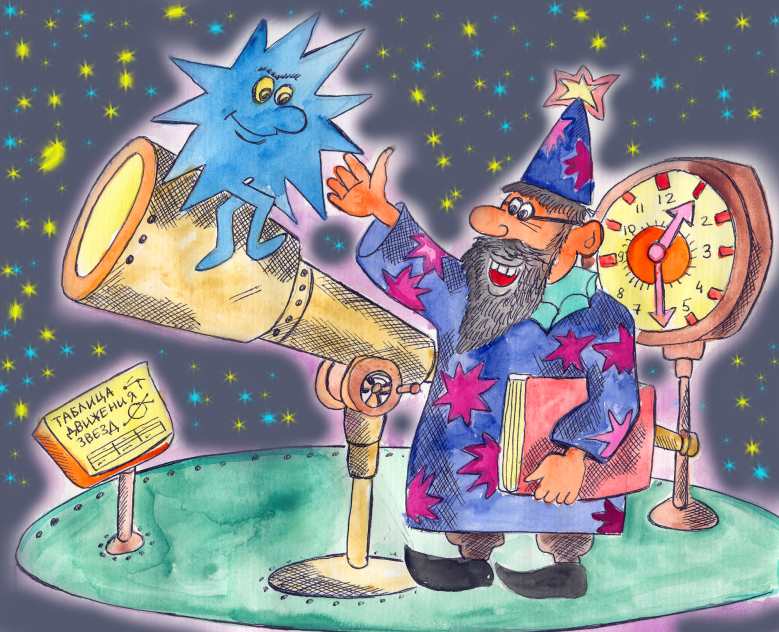 Астроном он звездочет,Знает все наперечет.Только лучше звезд виднаВ небе полная …
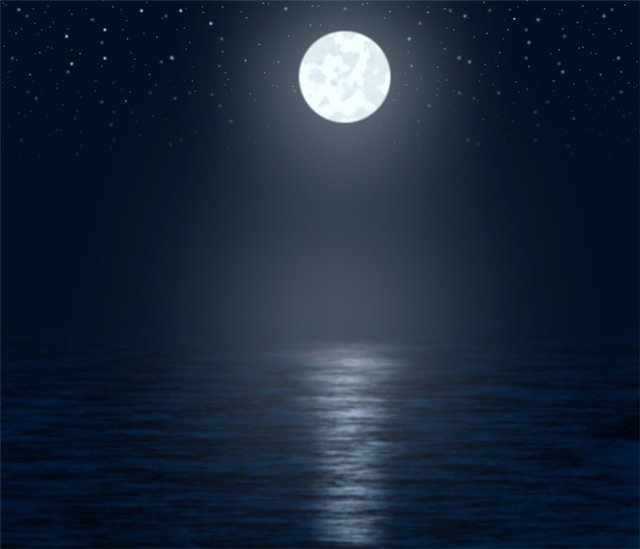 До Луны не может птицаДолететь и прилуниться,Но зато умеет это Делать быстрая  ….
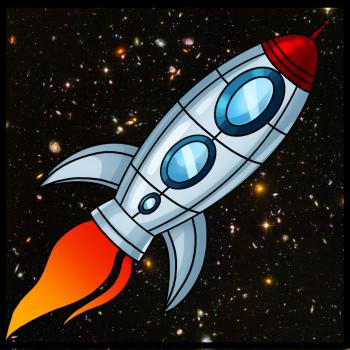 У ракеты есть водитель,Невесомости любитель.По-английски астронавт,А по-русски …
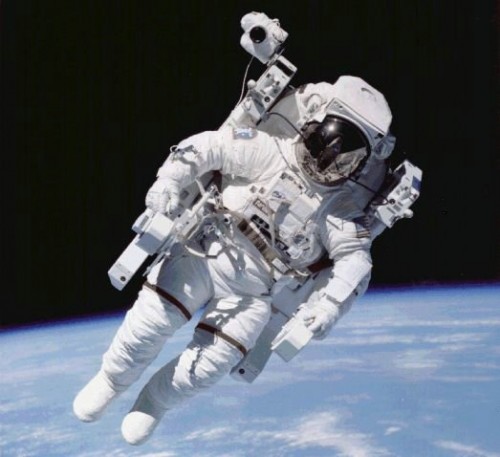 Планета голубая,Любимая, родная,Она твоя, она моя,А называется …
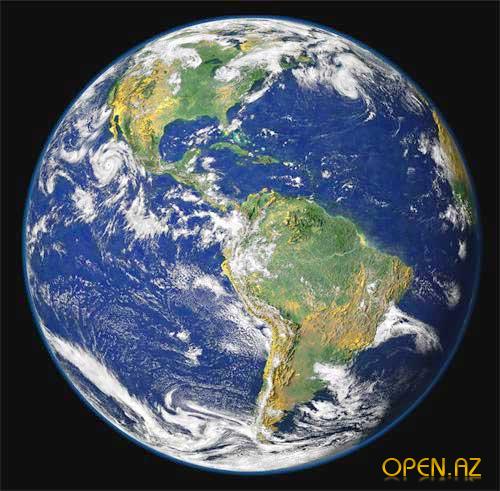 Самый первый в космос,Летел с огромной скоростью.Отважный русский пареньНаш космонавт …
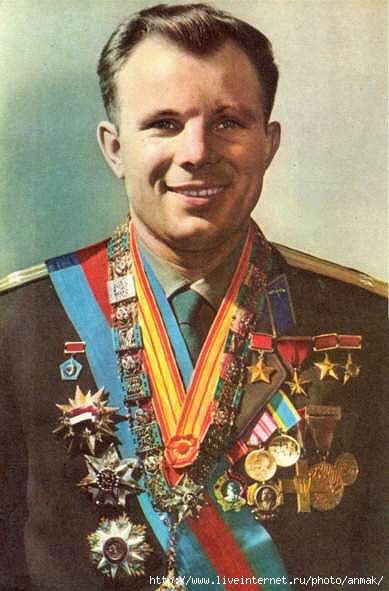 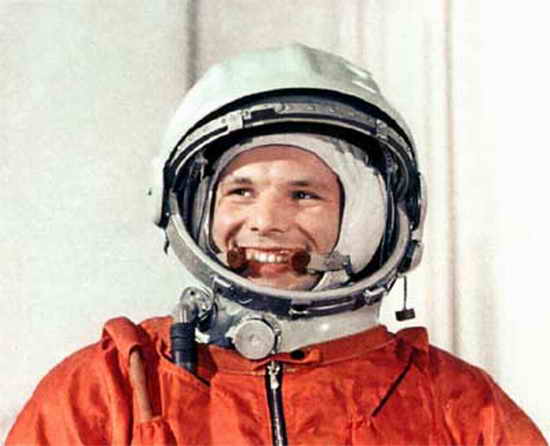 В космосе всегда мороз,лета не бывает.
Космонавт проверив трос, 
Что-то надевает.
Та одежда припасает
И тепло, и кислород.
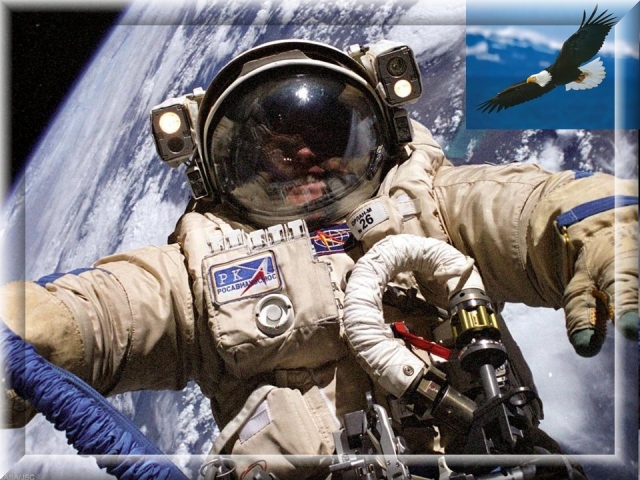 Молодцы!!!